Lesné cicavce
Cicavce 
 rodia živé mláďatá
 mláďatá sa po narodení živia materským mliekom               
 telo cicavcov pokrýva srsť, ktorá ich chráni pred stratou tepla
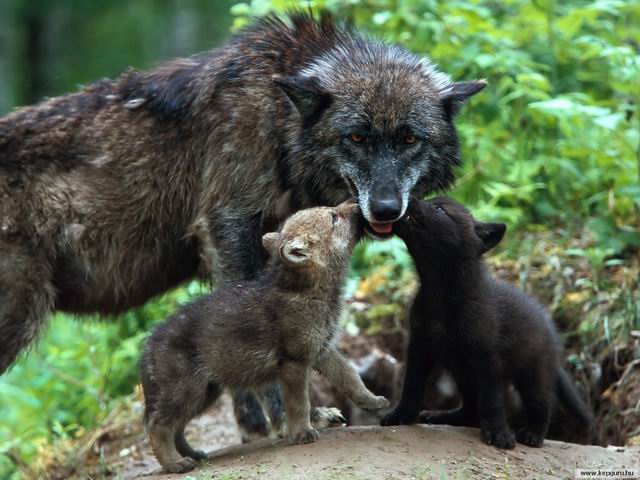 SRNEC LESNÝ
 bylinožravý
samec má parohy, ktoré na jeseň
    zhadzuje
JELEŇ LESNÝ
 väčší ako srnec
 bylinožravý
samec má parohy, v čase párenia
    sa ozýva hlasným „trúbením“
 samica - laň
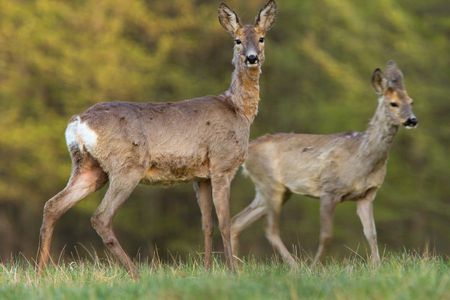 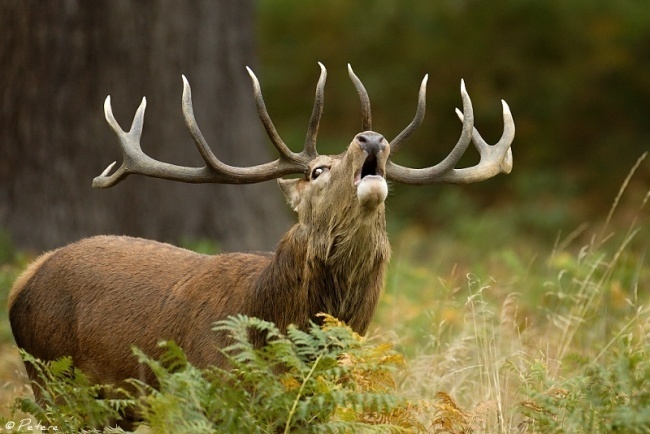 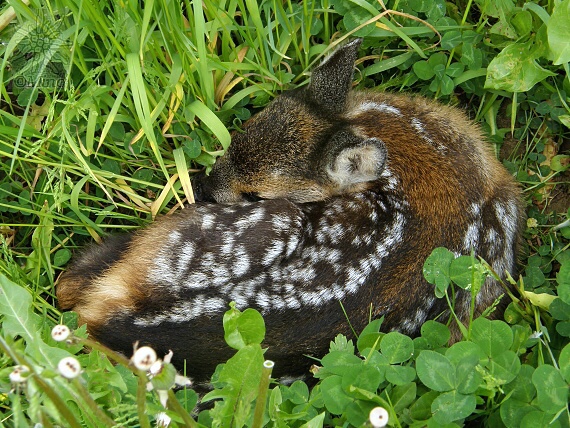 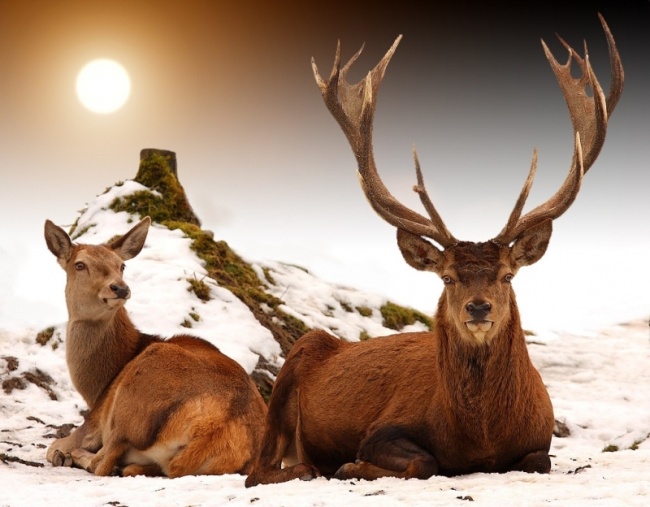 SVIŇA LESNÁ
 všežravá
 žije v čriedach
 kožu má pokrytú hustými 
     štetinami
 na hlave má kly
VEVERICA STROMOVÁ
 má hlodavé zuby
živí sa semenami, hubami, 
    suchými plodmi (orieškami)
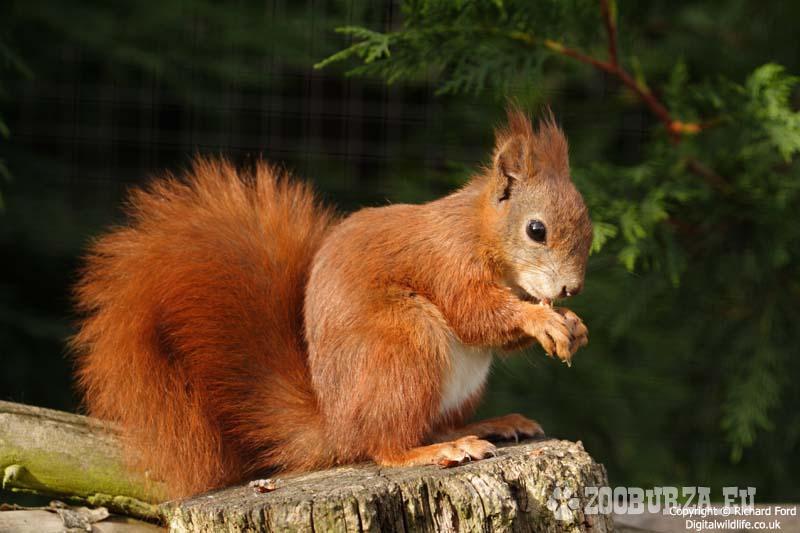 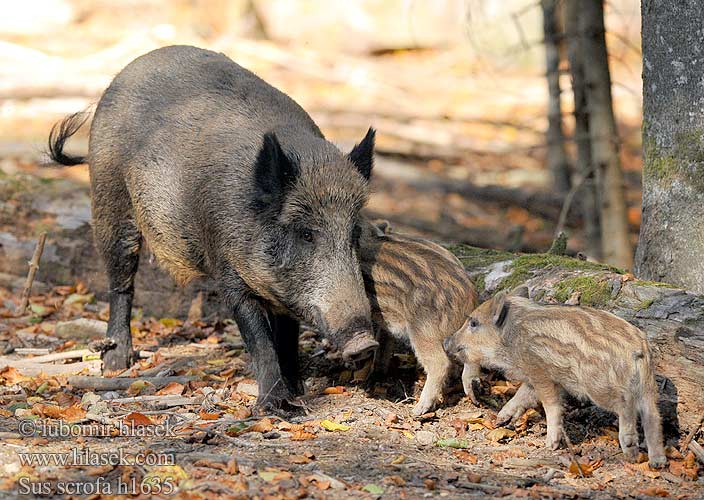 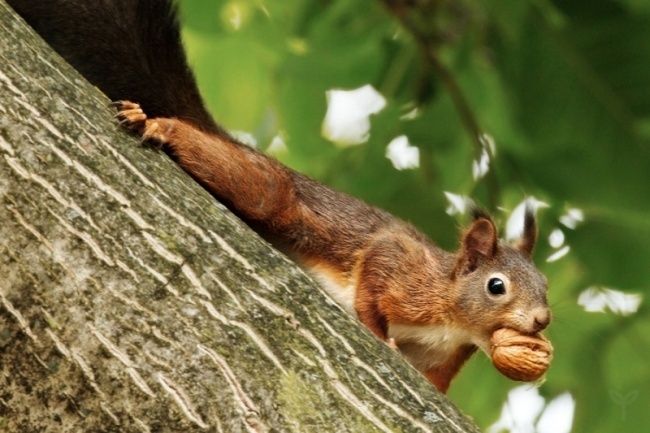 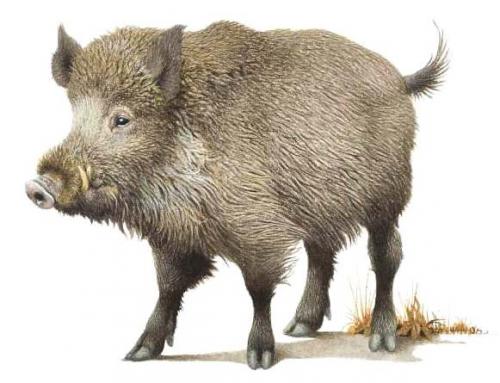 MEDVEĎ HNEDÝ
 všežravý
 živí sa lesnými plodmi, hmyzom
    larvami hmyzu, zdochlinami
 ukladá sa na zimný spánok
KUNA LESNÁ 
 živí sa hrabošmi, vevericami
     hmyzom a lesnými plodmi
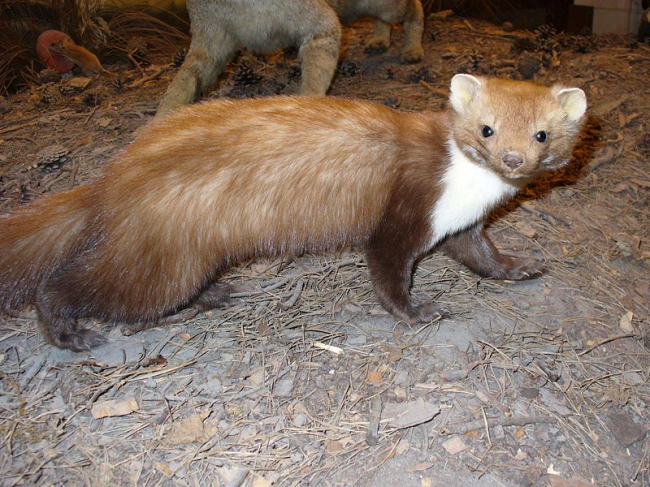 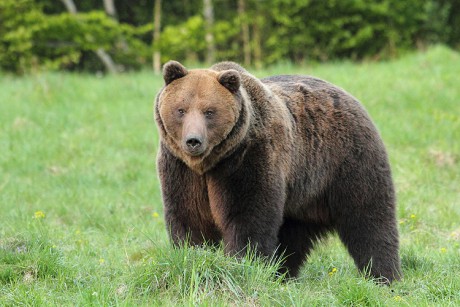 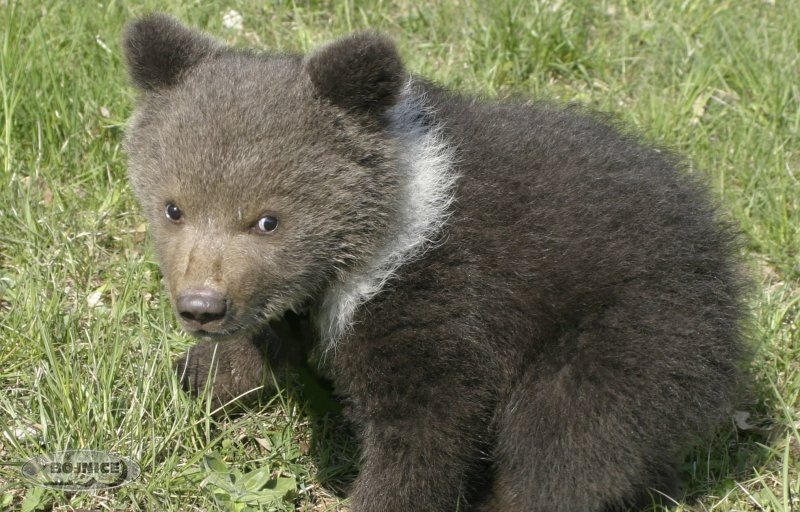 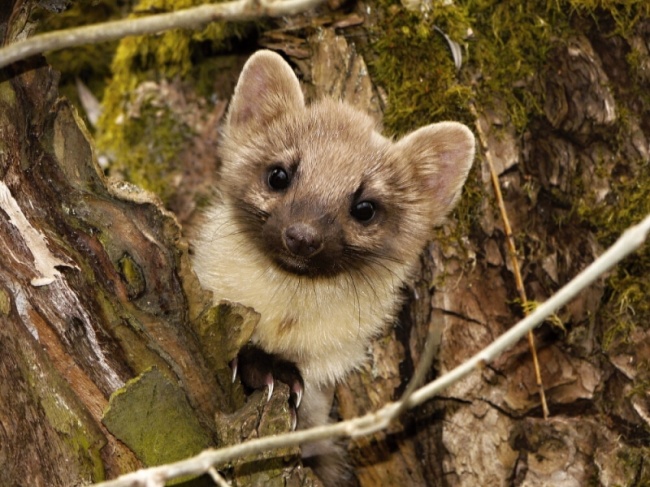 LÍŠKA HRDZAVÁ
 mäsožravá
 živí sa hlodavcami a 
     bezstavovcami 
môže prenášať besnotu
VLK DRAVÝ
 mäsožravý
 živí sa lesnými plodmi, hmyzom
    larvami hmyzu, zdochlinami
žije vo svorkách
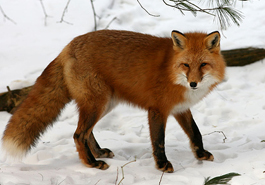 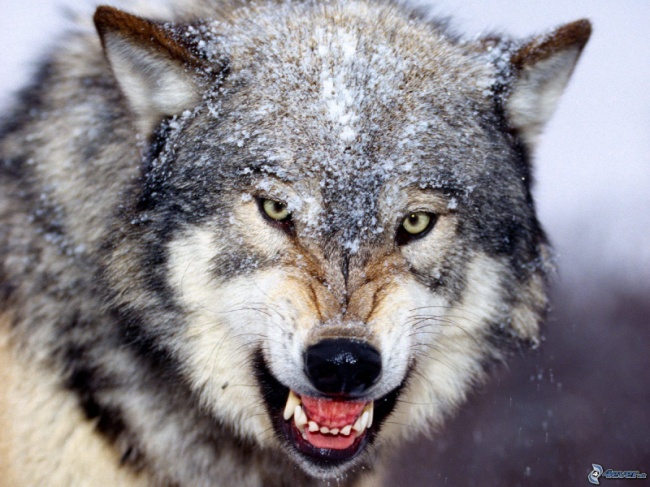 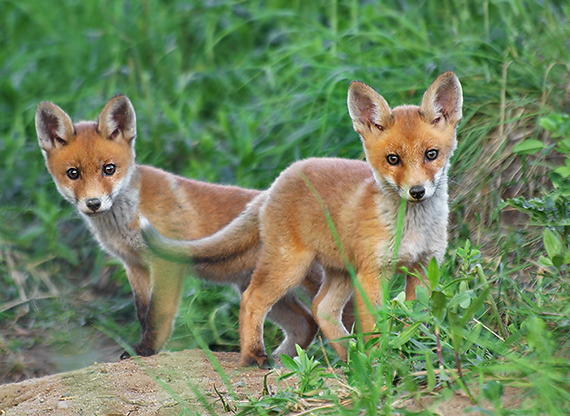 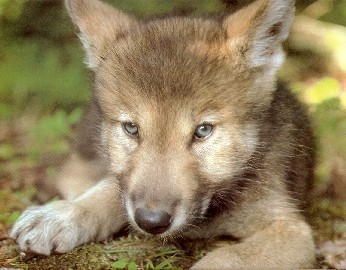 RYS OSTROVID
 na konci ušníc ma štetinky
 mäsožravý
 loví skokom
NETOPIER VEĽKÝ
 má lietaciu blanu medzi prstami
 hmyzožravý
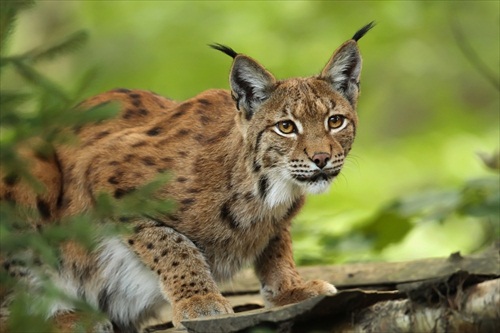 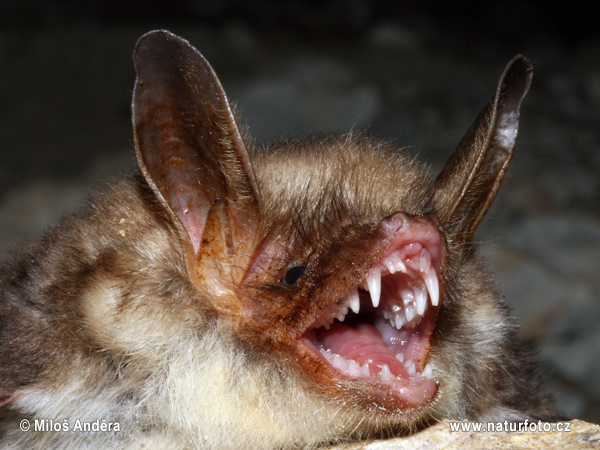 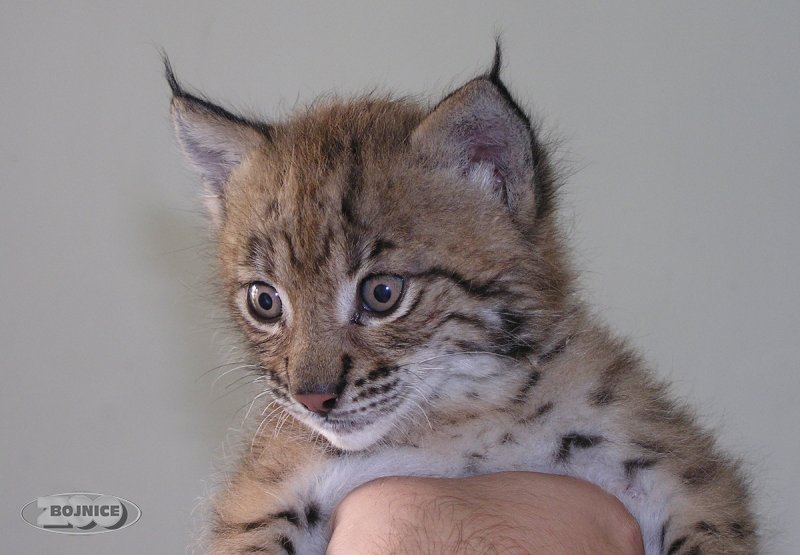 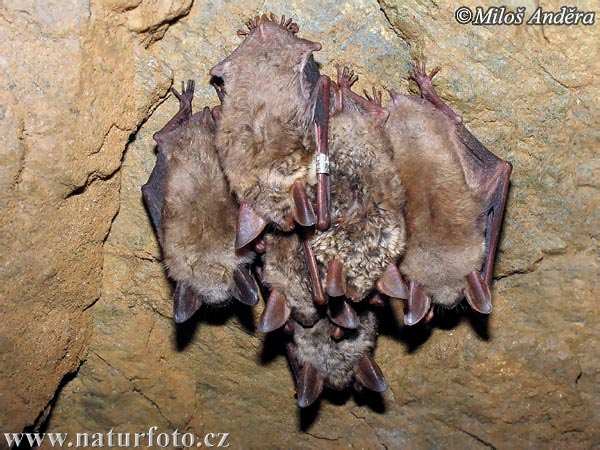 MUFLÓN LESNÝ
 má rohy, ktoré nezhadzuje
 živí sa hlavne trávou a lístím
ZUBOR LESNÝ
 žije v stádach
 živí sa trávou, lístím, kôrou
    kríkov a stromov, lišajníkmi
    a machmi
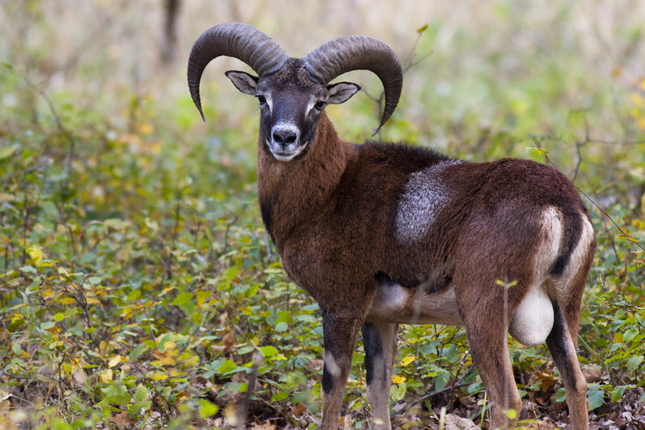 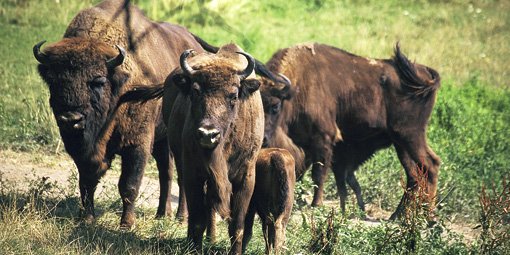 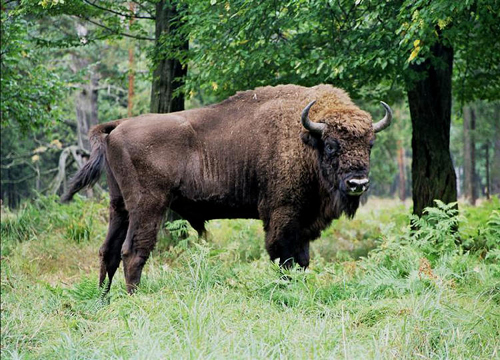 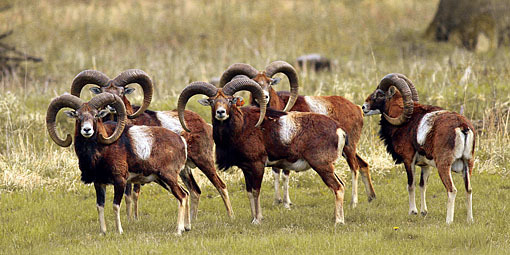 ĎAKUJEM ZA POZORNOSŤ